FIG. 5. Effects of 2,4-D and DCP on [3H]5α-DHT binding to AR (A) and AR levels after chemicals treatment ...
Toxicol Sci, Volume 88, Issue 1, November 2005, Pages 52–59, https://doi.org/10.1093/toxsci/kfi287
The content of this slide may be subject to copyright: please see the slide notes for details.
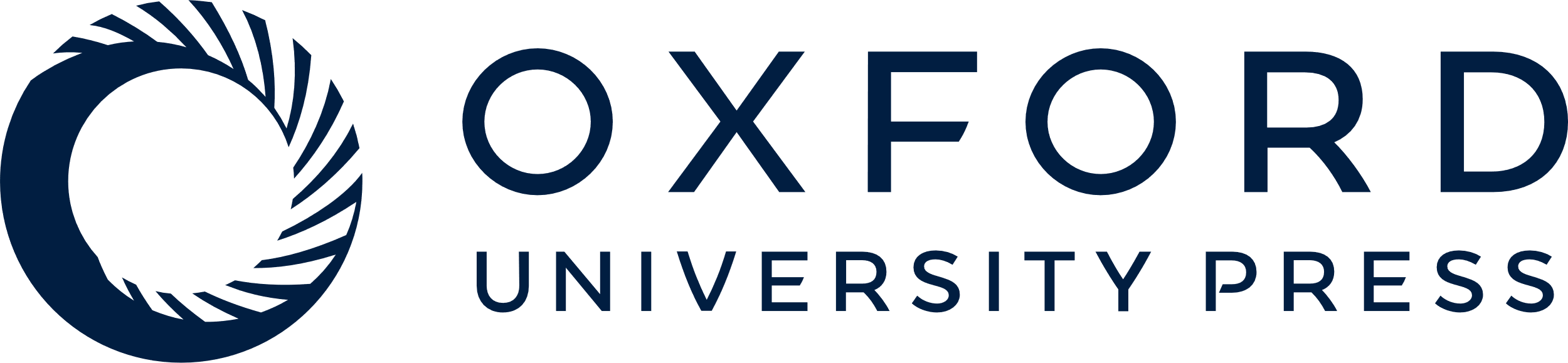 [Speaker Notes: FIG. 5. Effects of 2,4-D and DCP on [3H]5α-DHT binding to AR (A) and AR levels after chemicals treatment (B). (A) The binding inhibition was determined in COS-1 cells transfected transiently with pCMV-hAR, as described in Materials and Methods. Results are expressed as percent binding relative to [3H]5α-DHT alone and are shown for unlabeled DHT, 2,4-D, and DCP. The data are representative of three independent experiments. (B) AR levels were determined in COS-1 cells transfected transiently with pCMV-hAR. COS-1 cells were treated with vehicle (ethanol), 0.05 μM of DHT, 0.05 μM of 2,4-D, and 0.05 μM of DCP. Whole cell lysates were analyzed by Western blotting to detect the expression of AR and β-actin proteins.


Unless provided in the caption above, the following copyright applies to the content of this slide: © The Author 2005. Published by Oxford University Press on behalf of the Society of Toxicology. All rights reserved. For Permissions, please email: journals.permissions@oupjournals.org]